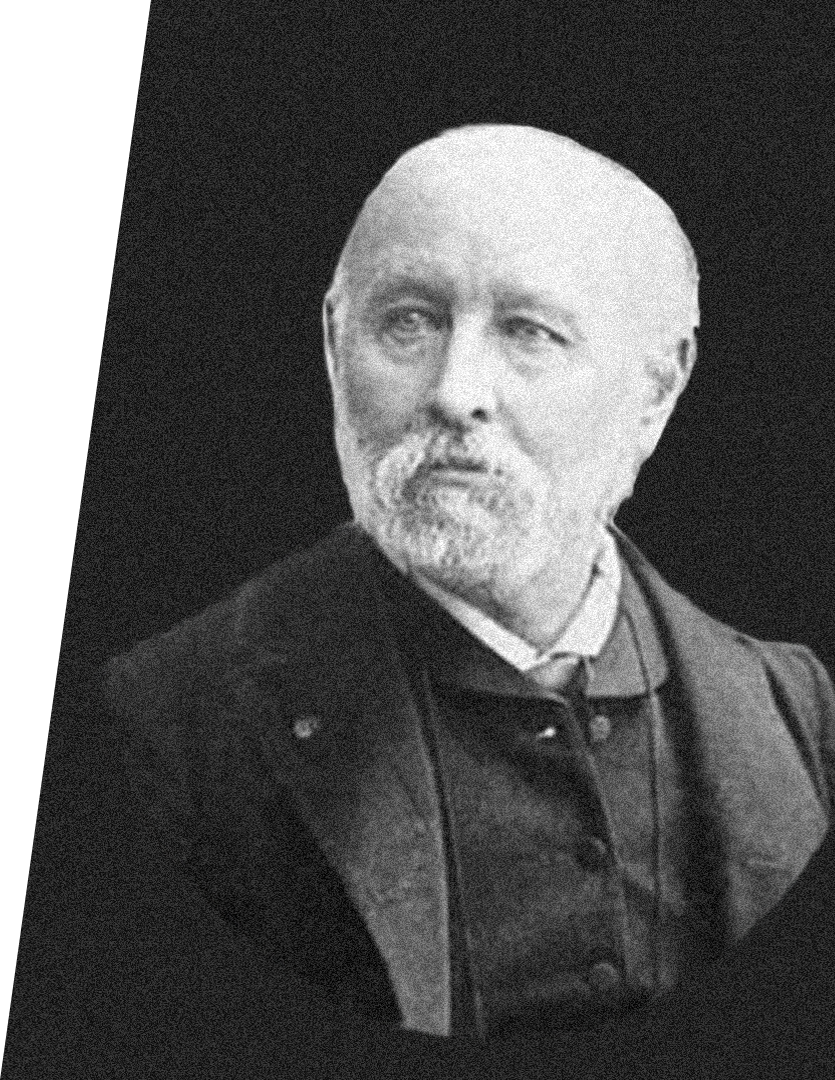 Равноускоренное прямолинейное движение. ускорение
Анри Аме Ризаль
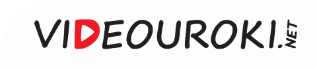 Равномерное прямолинейное движение (РПД)
v
Равномерное прямолинейное движение
движение, при котором тело за любые равные промежутки времени совершает равные перемещения.
Скорость
векторная физическая величина, численно равная отношению перемещения к промежутку времени, за который оно произошло, и направленная вдоль перемещения.
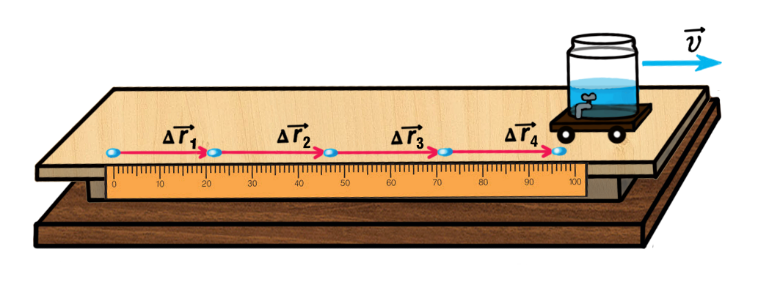 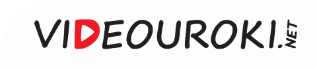 Неравномерное движение
v
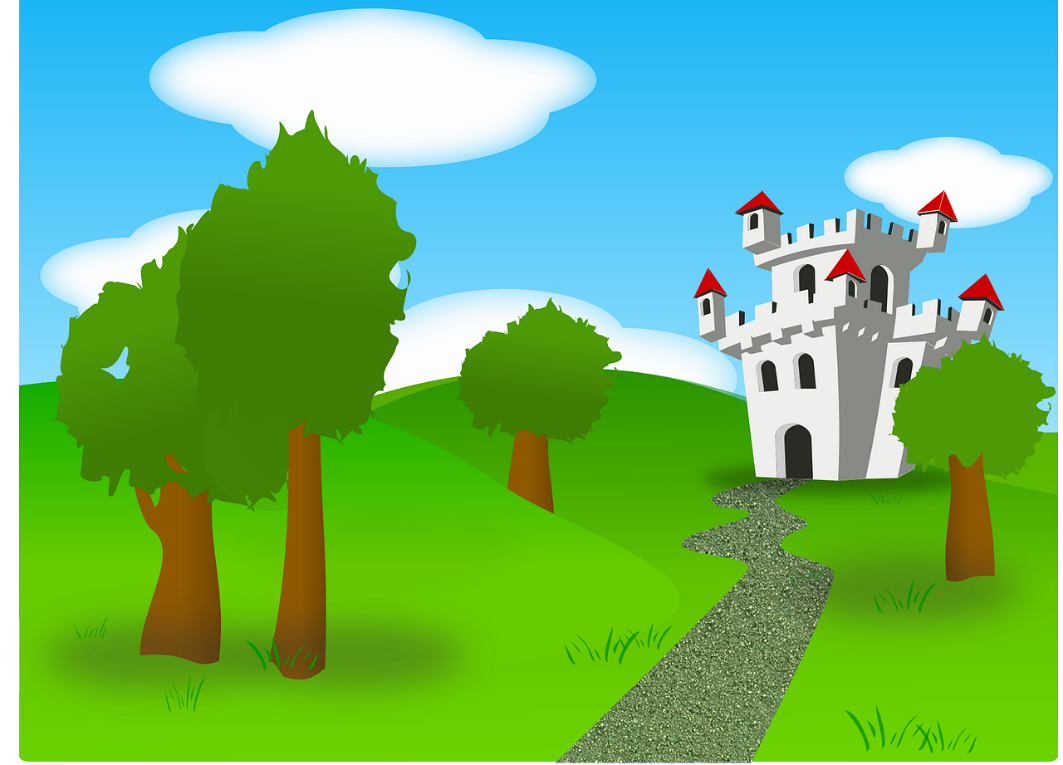 Неравномерное движение
движение, при котором тело за любые равные промежутки времени совершает разные перемещения.
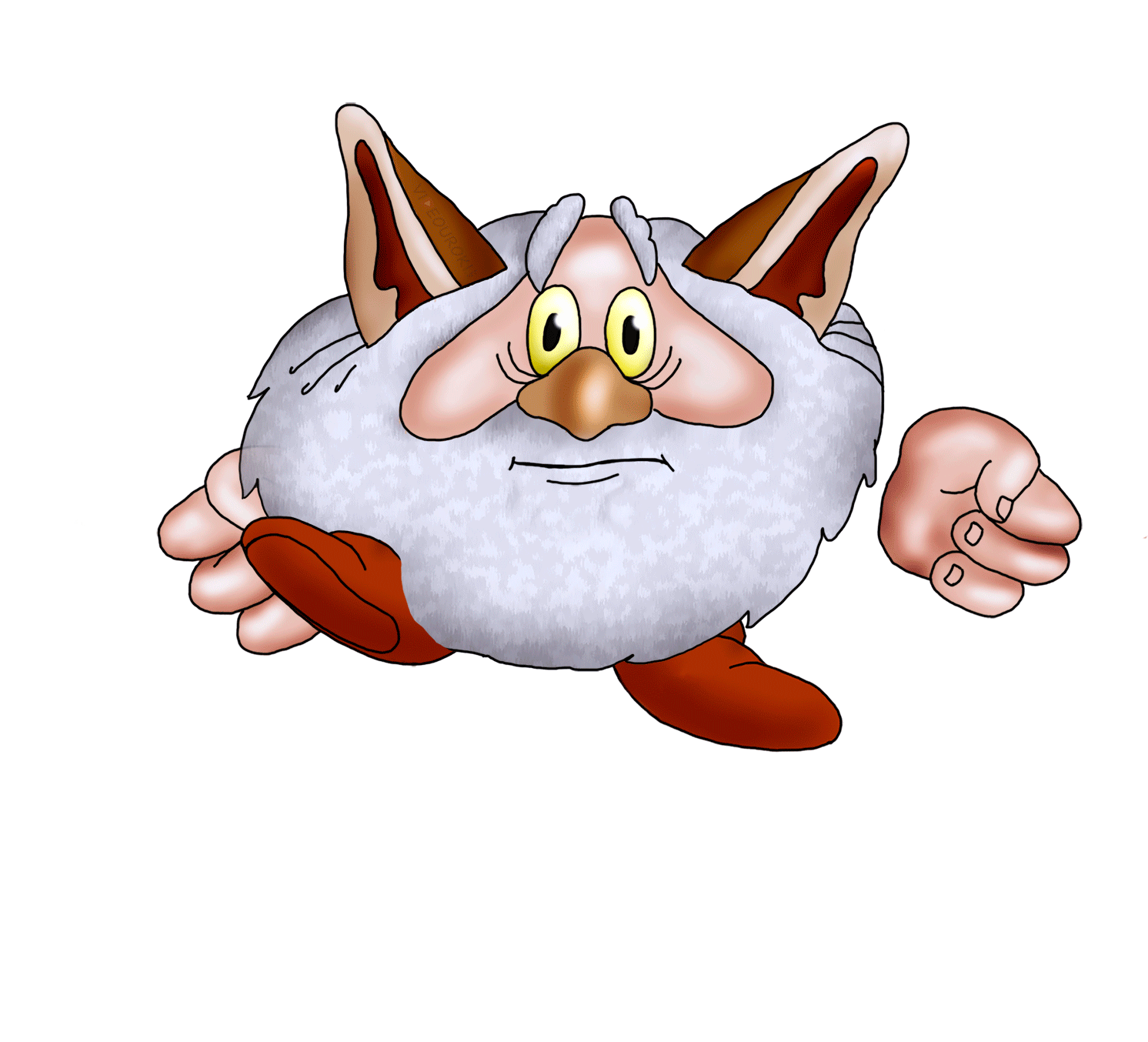 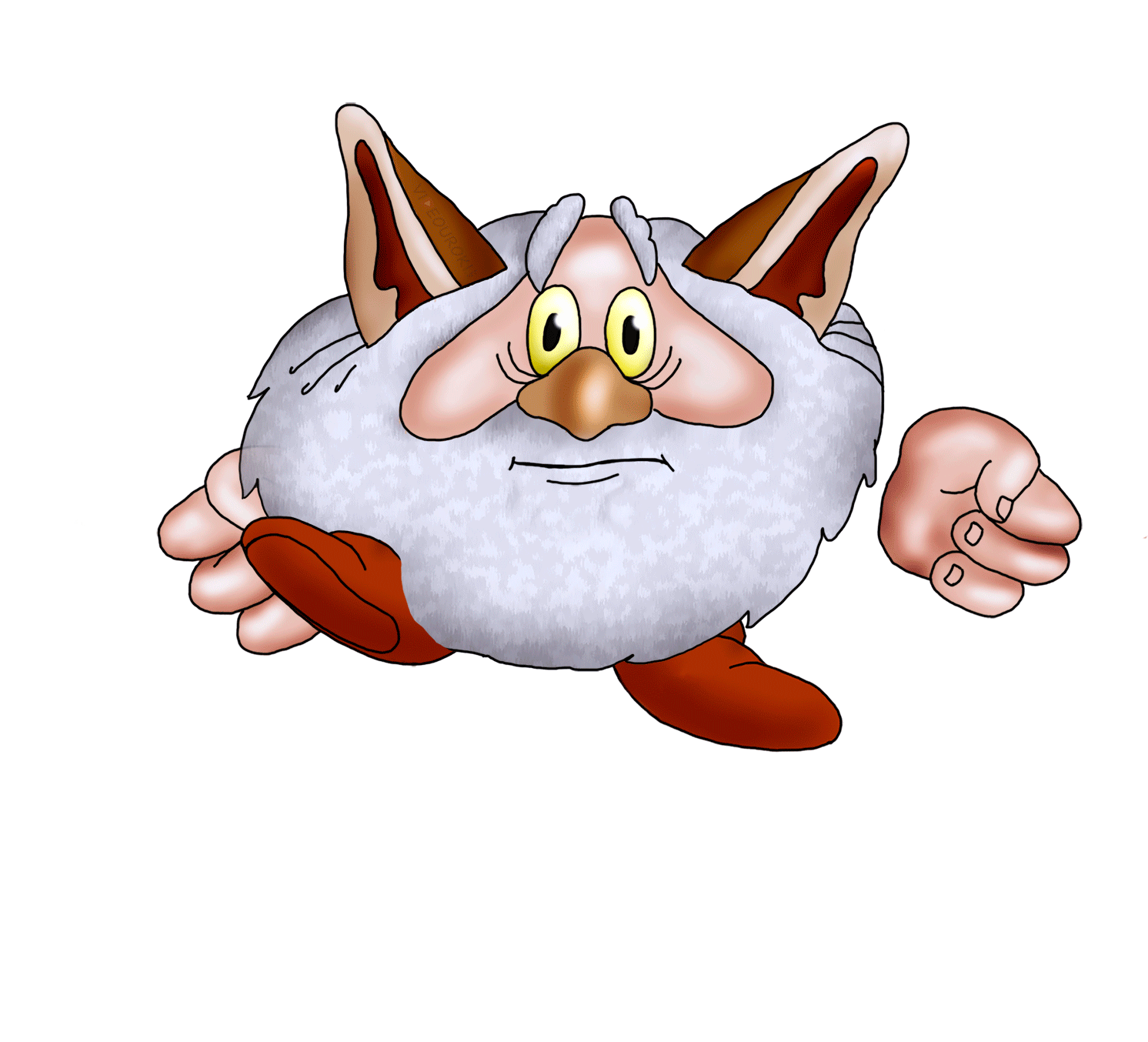 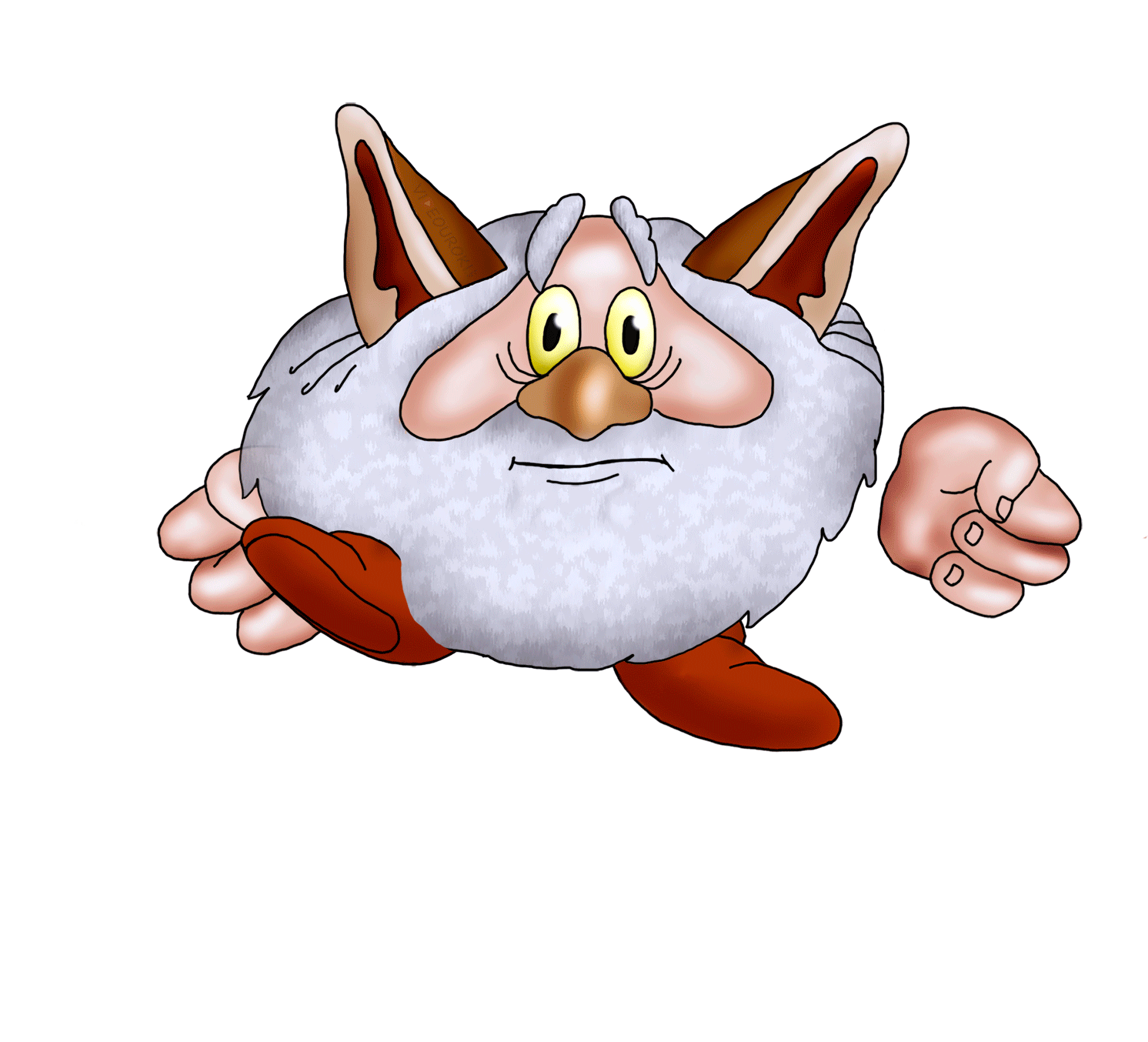 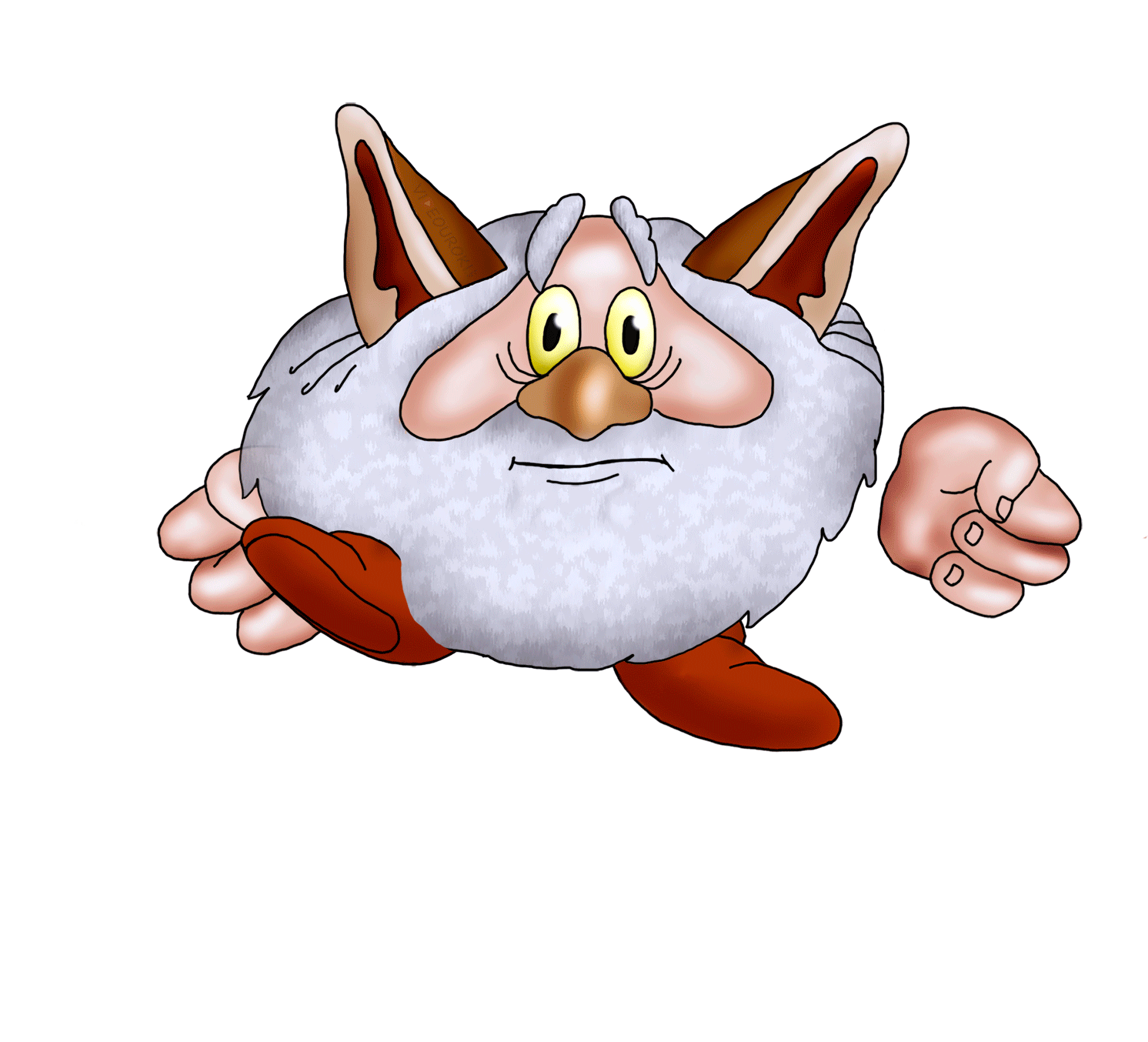 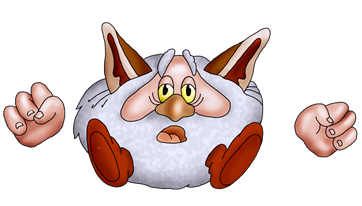 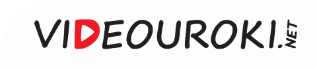 Неравномерное движение
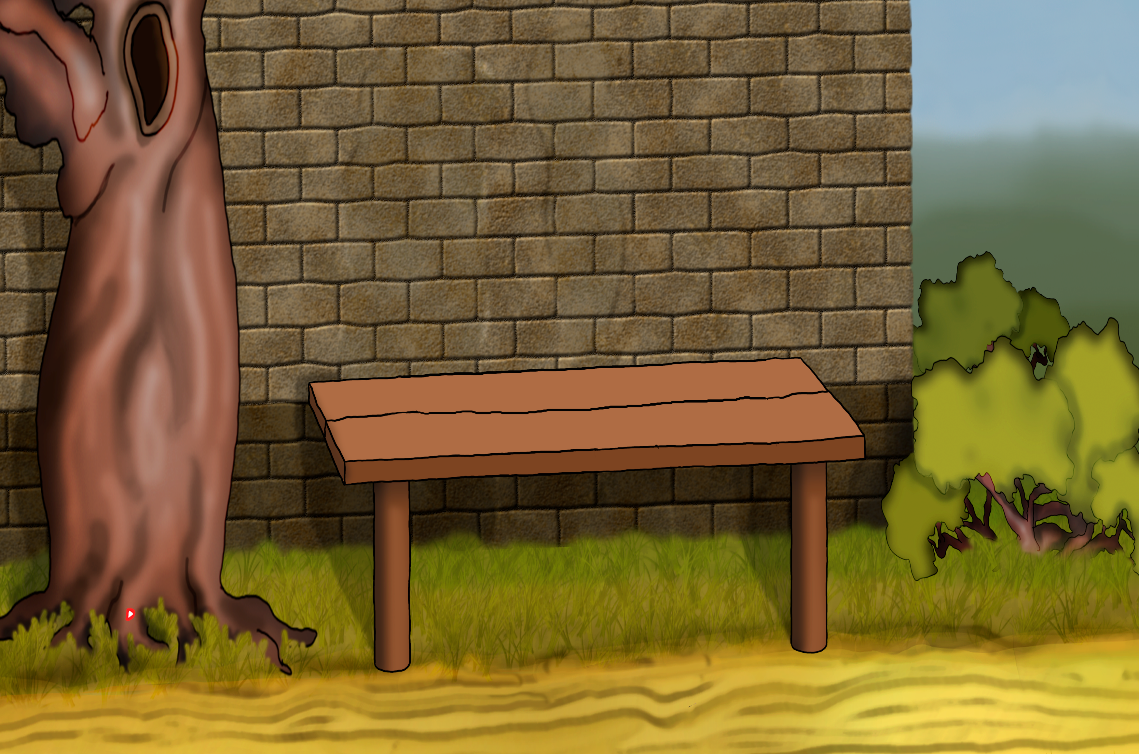 v
Неравномерное движение
движение, при котором тело за любые равные промежутки времени совершает разные перемещения.
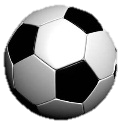 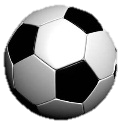 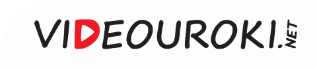 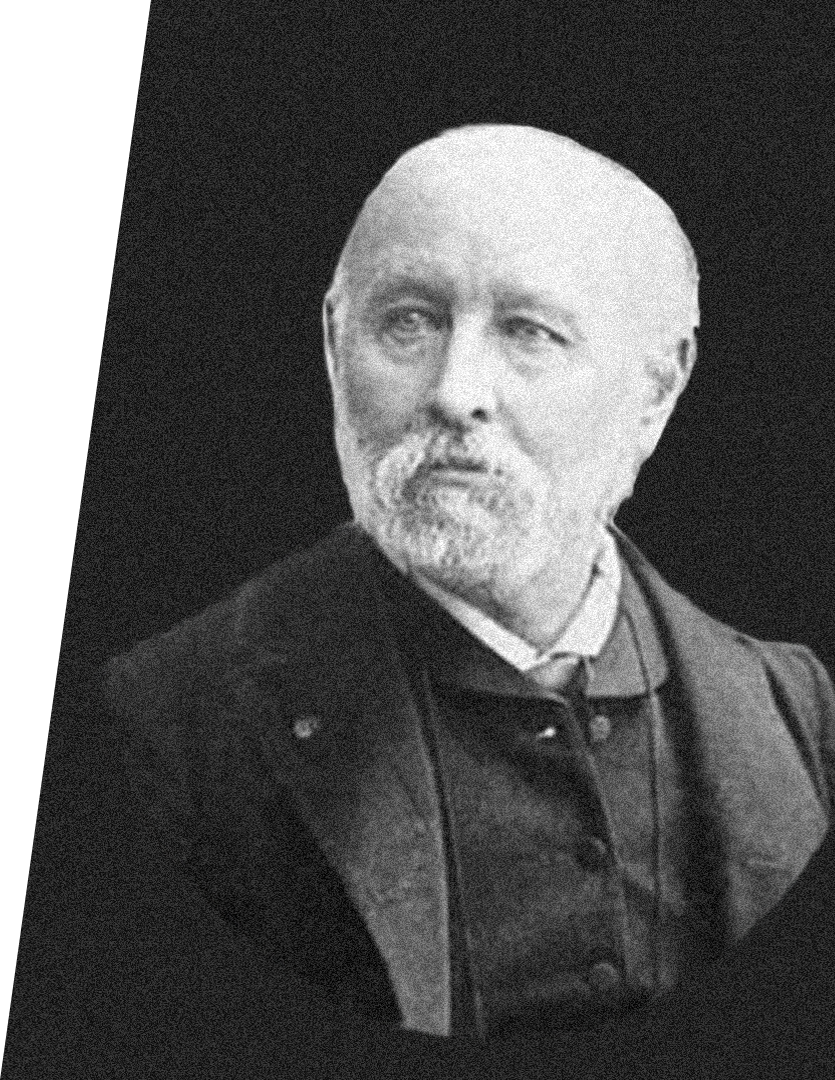 Элементы механики
(1851 год)
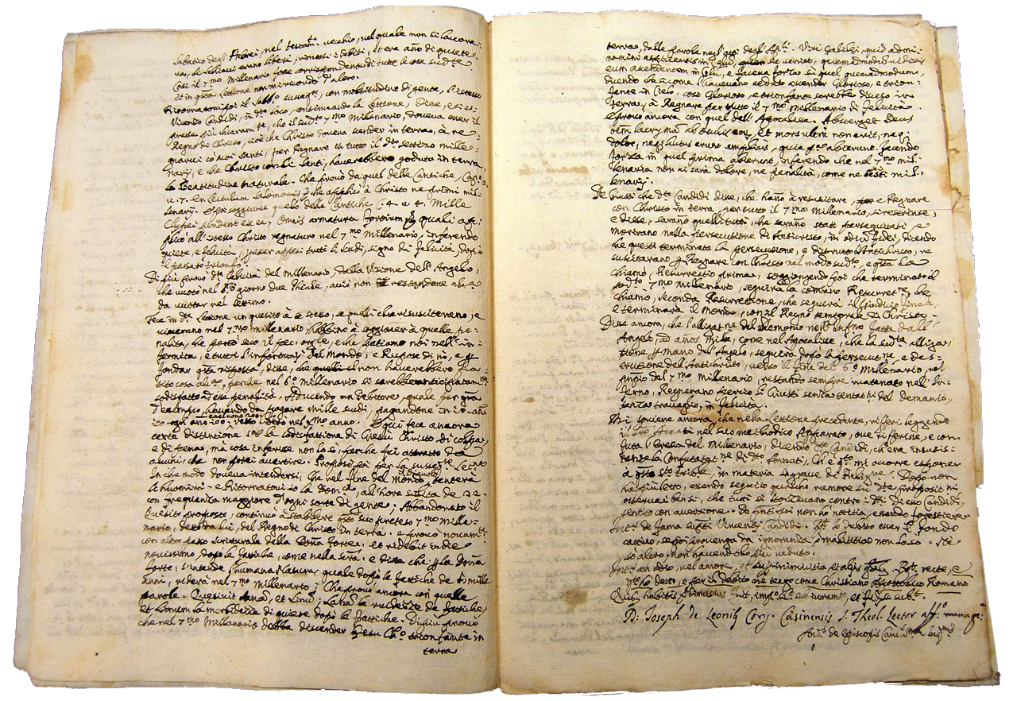 Анри Аме Ризаль
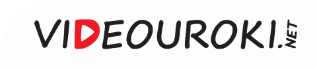 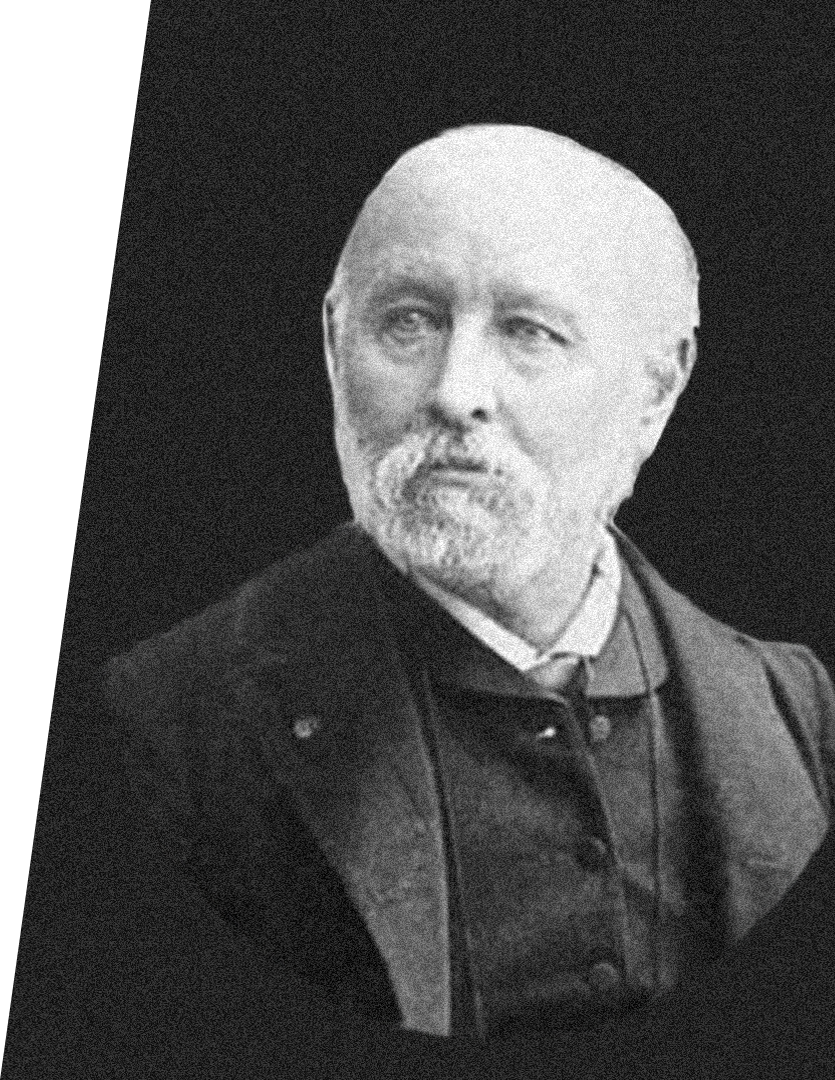 Элементы механики
(1851 год)
Подобно тому, как скорость определяет быстроту изменения положения тела, ускорение определяет, насколько быстро меняется скорость тела.
Анри Аме Ризаль
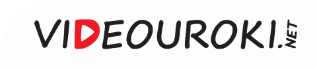 Неравномерное движение
v
Неравномерное движение
движение, при котором тело за любые равные промежутки времени совершает разные перемещения.
Ускорение
векторная физическая величина, численно равная отношению изменения скорости ко времени, за который оно произошло.
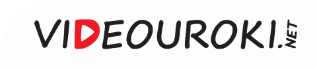 Неравномерное движение
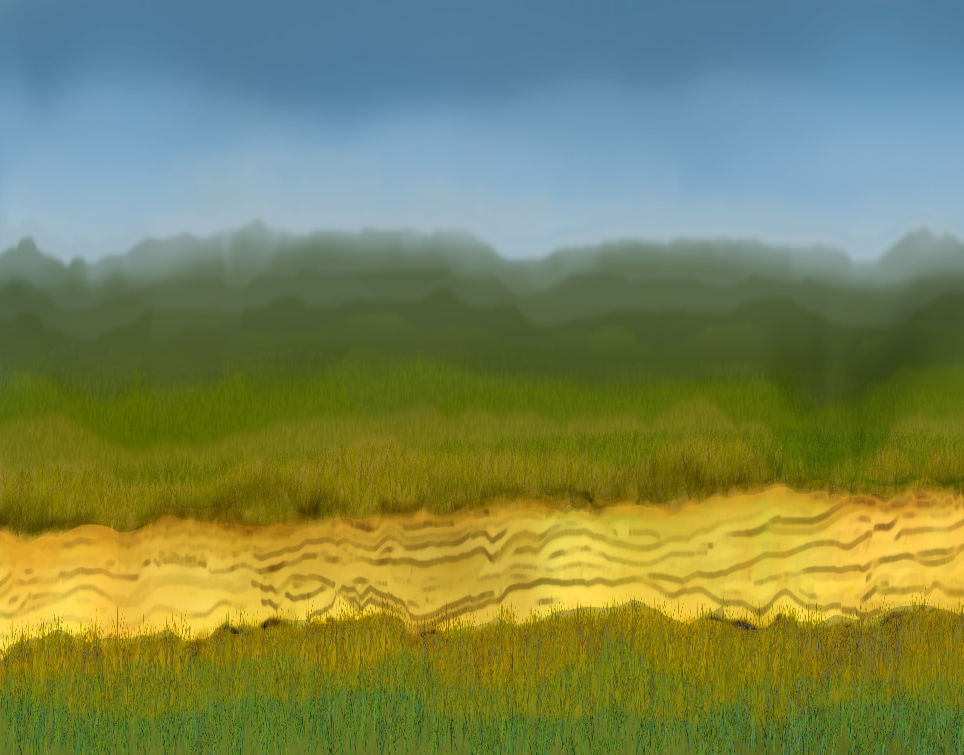 v
Неравномерное движение
движение, при котором тело за любые равные промежутки времени совершает разные перемещения.
Ускорение
Δt = 1 c
Δt = 1 c
векторная физическая величина, численно равная отношению изменения скорости ко времени, за который оно произошло.
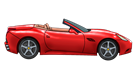 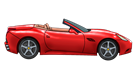 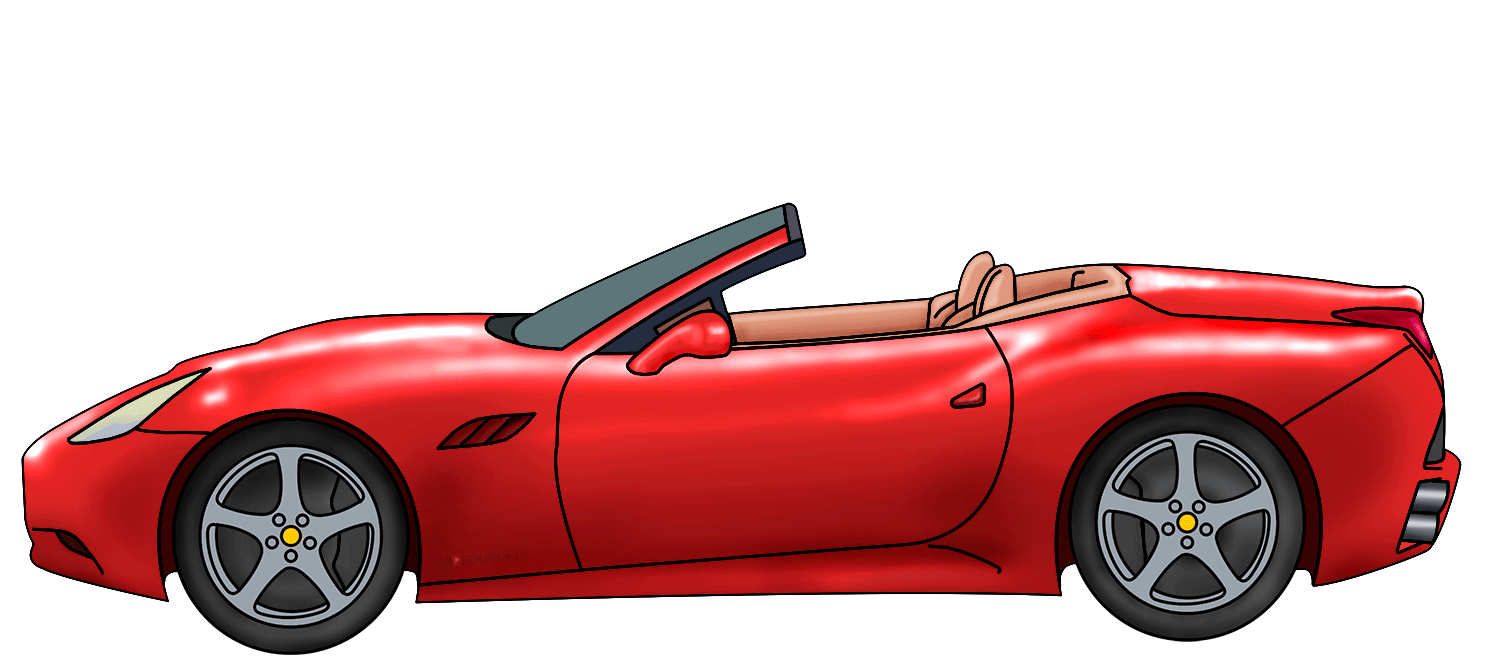 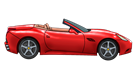 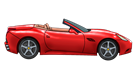 s = 3 м
s = 6 м
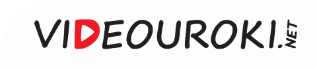 Равноускоренное движение
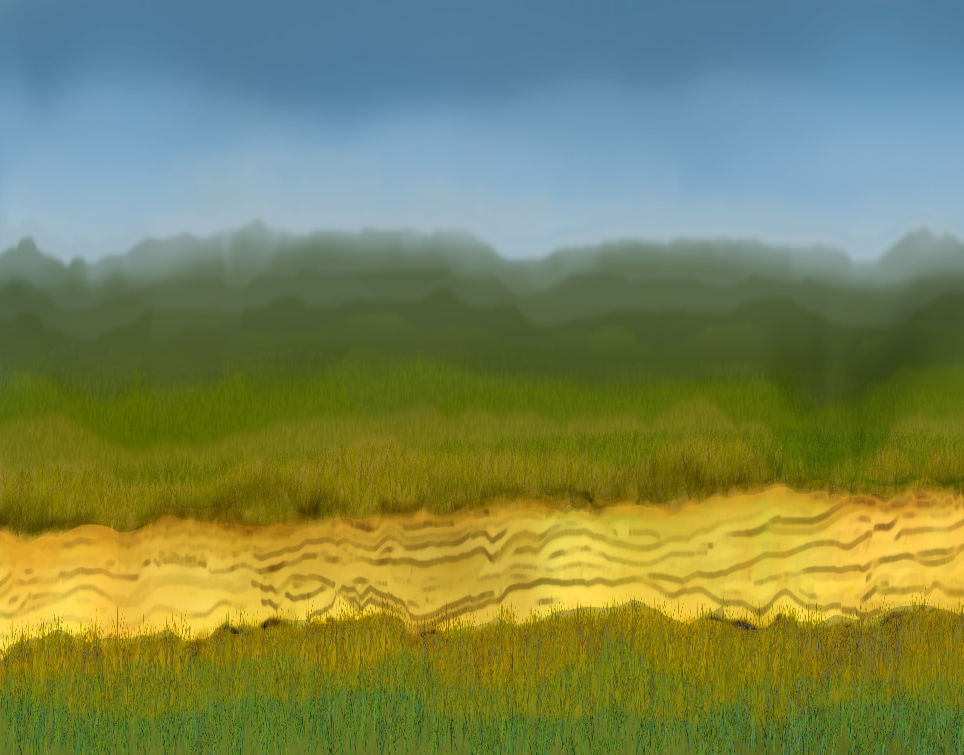 — уравнение ускорения.
— уравнение скорости в
Равноускоренное прямолинейное движение
Неравномерное движение
— ускорение тела.
движение, при котором тело за любые равные промежутки времени совершает разные перемещения.
движение, при котором скорость тела за любые равные промежутки времени изменяется одинаково, т. е. это движение с постоянным по модулю и направлению ускорением.
— уравнение скорости.
Ускорение
Ускорение
Δt = 1 c
Δt = 1 c
векторная физическая величина, численно равная отношению изменения скорости ко времени, за который оно произошло.
векторная физическая величина, численно равная отношению изменения скорости ко времени, за который оно произошло.
проекциях на координатную ось.
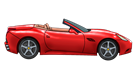 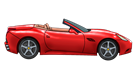 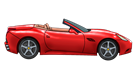 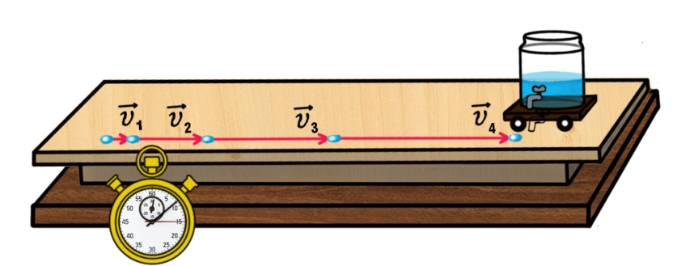 s = 3 м
s = 6 м
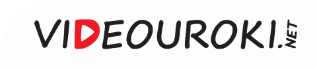 Графическое представление РуД
v
ax
1
— уравнение ускорения.
3
0
t
2
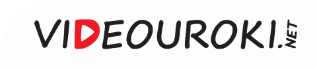 Графическое представление РуД
v
υx
1
— уравнение скорости.
α3
3
0
t
Начальные условия:
α2
α1
2
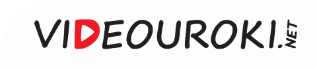 Графическое представление РуД
v
υx
— уравнение скорости.
3
Точка поворота
0
t
Начальные условия:
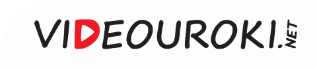 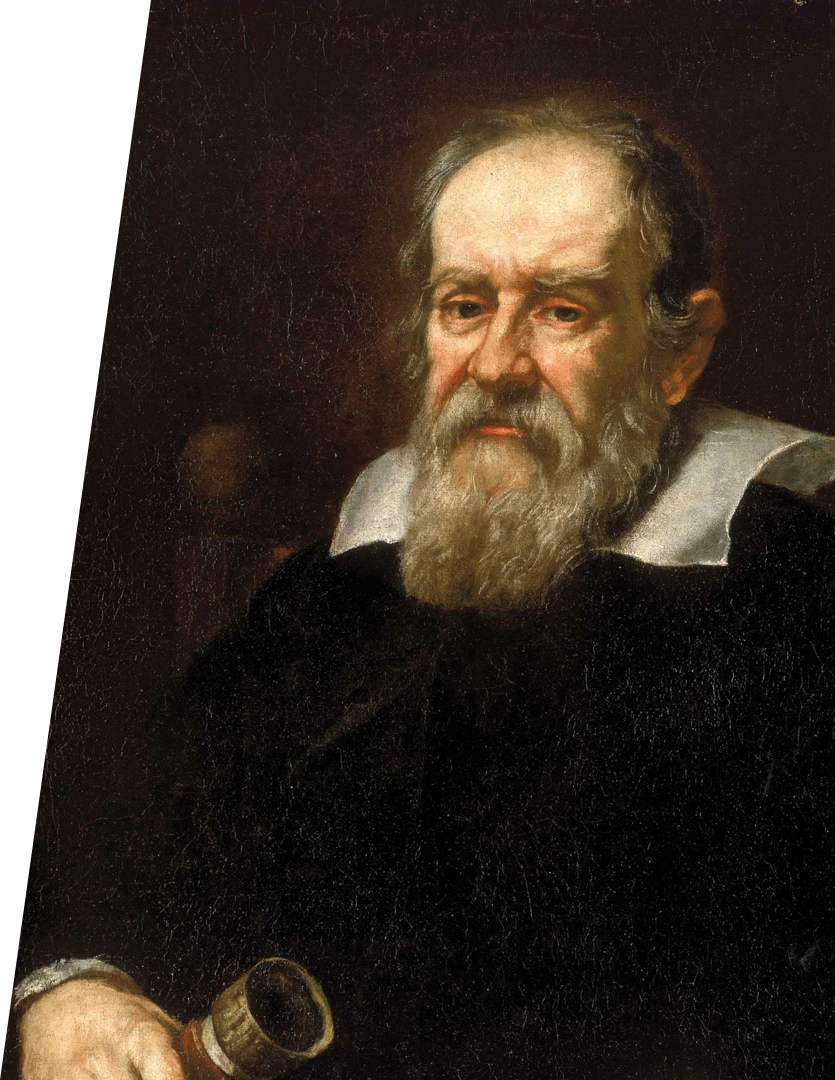 Опыт Галилея
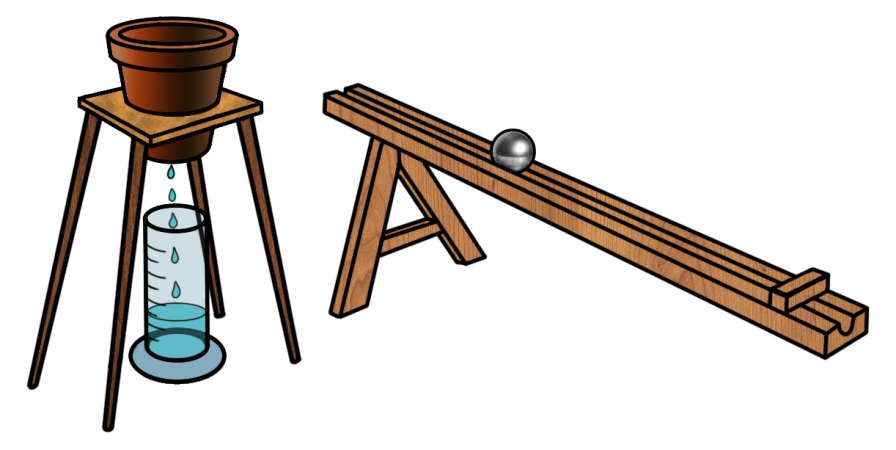 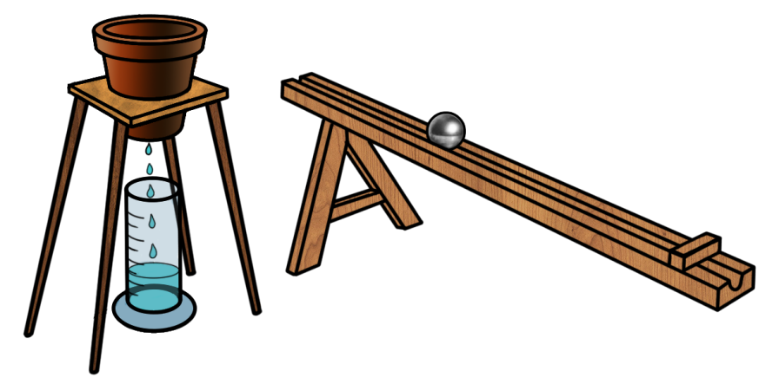 Галилео Галилей
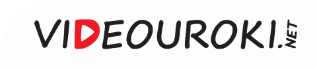 Графическое представление РуД
υx
v
Перемещение при РУД
— ур-ние перемещения.
υx
υ0x
— ур-ние перемещения.
0
Δt
t
t
— кинематическое
ур-ние РУД.
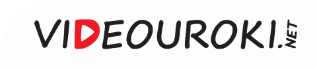 Важные зависимости РуД
υx,
м/с
v
Для РУД без начальной скорости
— уравнение пути, при υ0 = 0.
s1 : s2 : s3 = 1 : 22 : 32…
32s1
22s1
s1
0
t, c
1
2
3
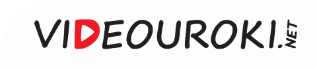 Важные зависимости РуД
υx
v
Для РУД без начальной скорости
— уравнение пути, при υ0 = 0.
s1 : s2 : s3 = 1 : 22 : 32…
υ0x
5s1
Для любого РУД
3s1
s1
— уравнение пути.
0
t
1
2
3
s1-ю : s2-ю : s3-ю = 1 : 3 : 5…
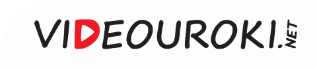 Графическое представление РуД
v
Δrx
— ур-ние перемещения.
0
t
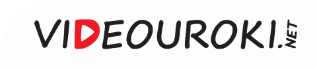 Графическое представление РуД
v
Δrx
— ур-ние перемещения.
0
t
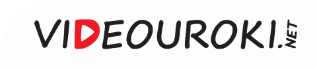 Графическое представление РуД
v
Δrx
— ур-ние перемещения.
0
t
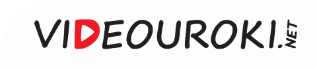 Графическое представление РуД
v
Δrx
— ур-ние перемещения.
0
t
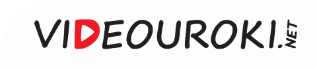 Графическое представление РуД
v
Δrx
— ур-ние перемещения.
0
t
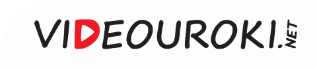 Графическое представление РуД
v
Δrx
— ур-ние перемещения.
0
t
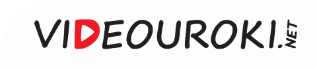 График движения для РуД
x
x
x
0
t
0
t
0
t
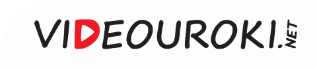 Равноускоренное движение. ускорение
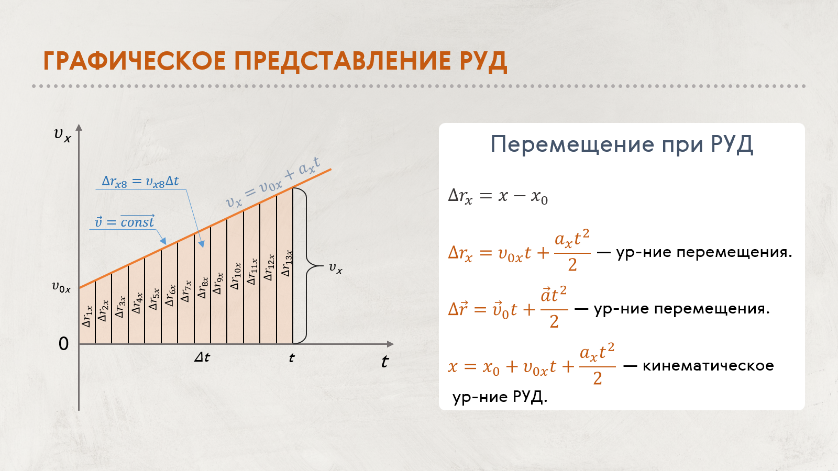 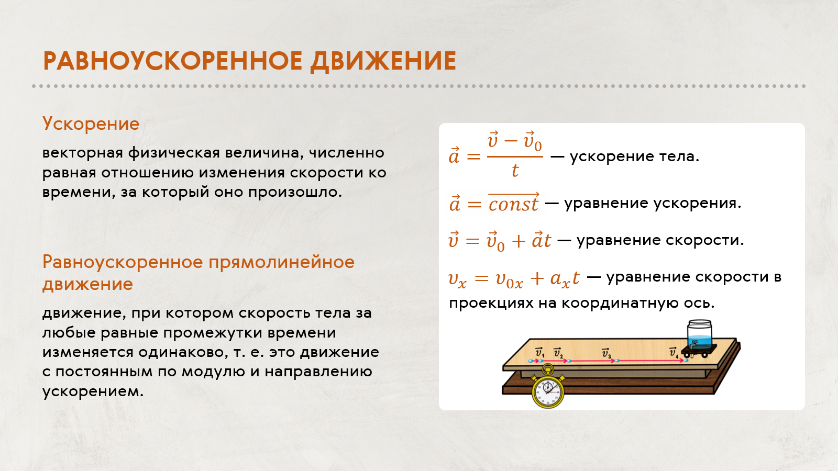 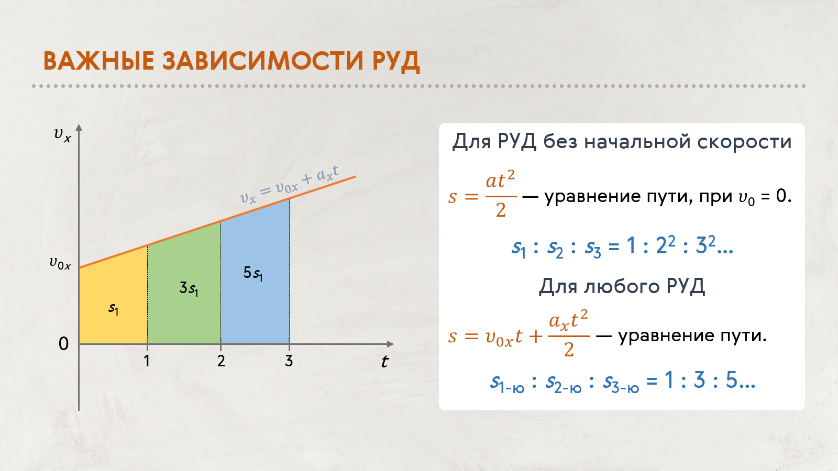 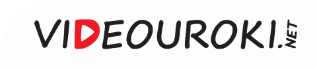 Равноускоренное движение. ускорение
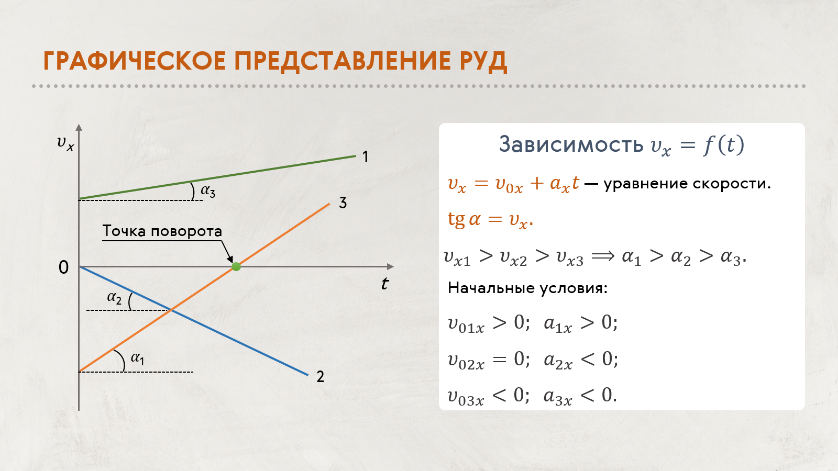 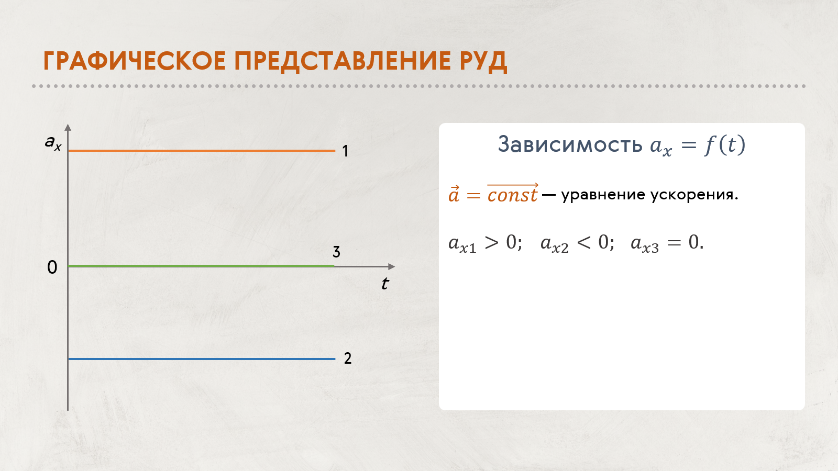 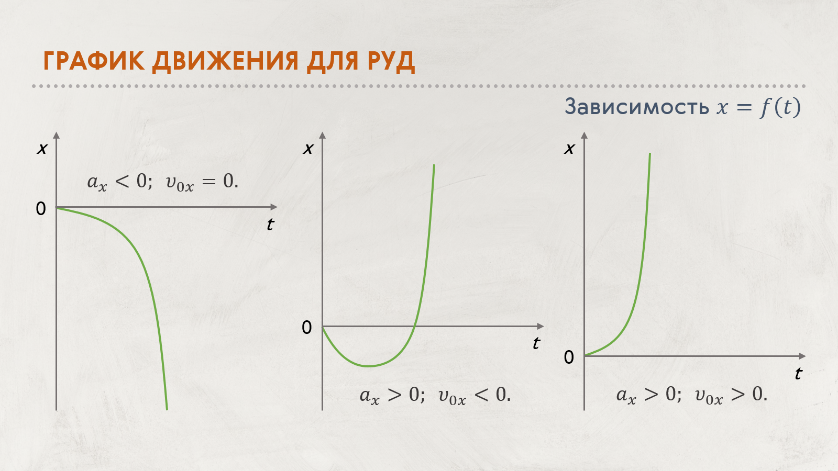 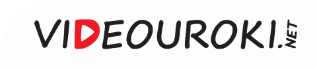